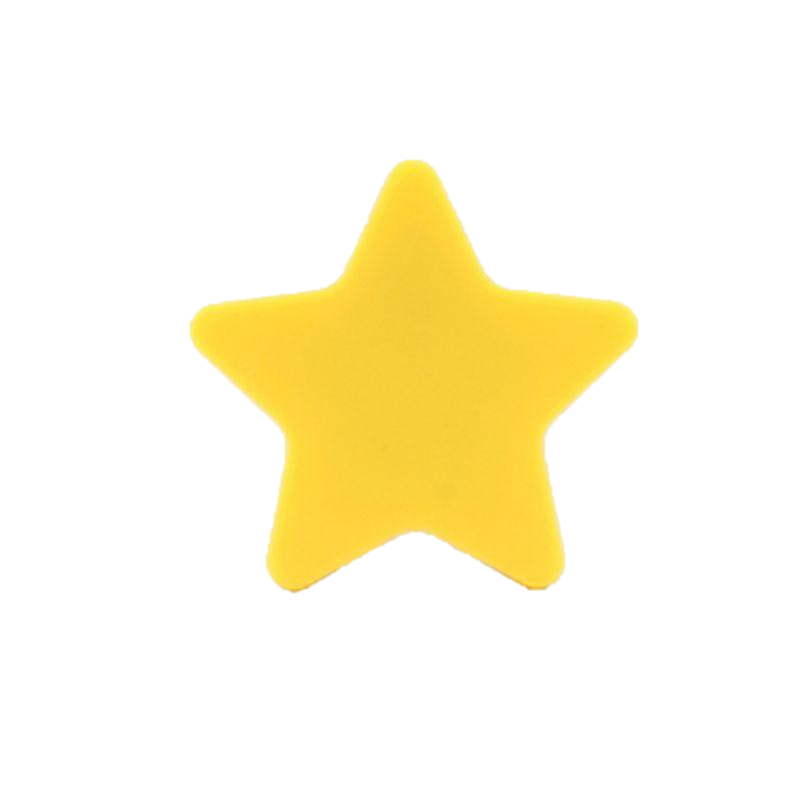 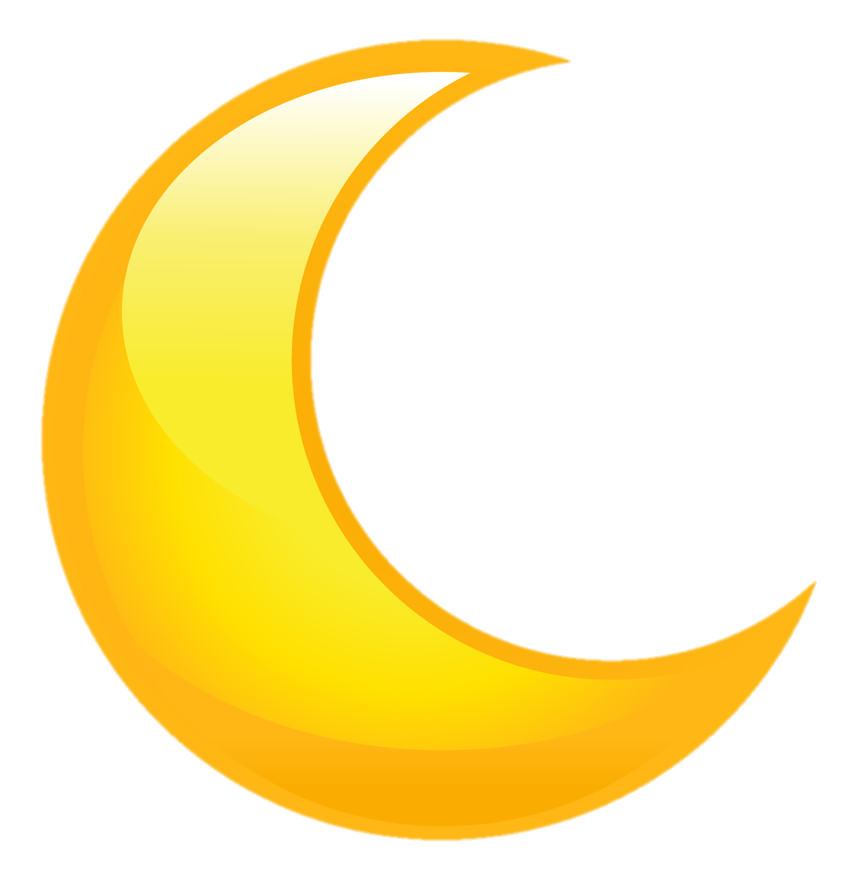 1
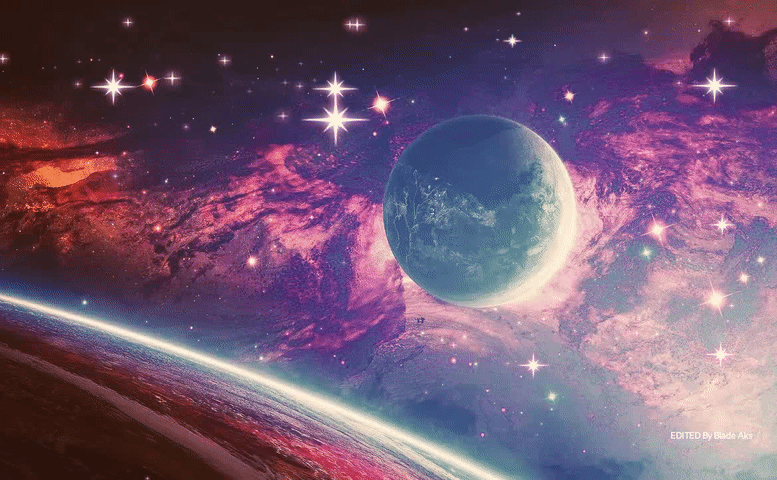 1
Câu hỏi 1: Câu: “ Bạn có thể đưa tôi lọ mực không? ” thuộc kiểu câu gì ?
Câu hỏi 2: Câu: “ Cánh đồng quê em đang chín rộ ”có phải là câu ghép hay không ?
Câu hỏi 3: Trong các từ sau từ nào không phải là danh từ: 
Niềm vui, Màu xanh, Lầy lội, Nụ cười
Câu hỏi 1: Ai là tác giả của bài thơ “ Hạt gạo làng ta”
Câu hỏi 2: Cặp quan hệ từ trong câu sau biểu thị quan hệ gì? “ Không chỉ sáng tác nhạc, Văn Cao còn viết văn và làm thơ ”
Câu hỏi 3: Điền từ vào chỗ trống của câu: “ Hẹp nhà… bụng ”
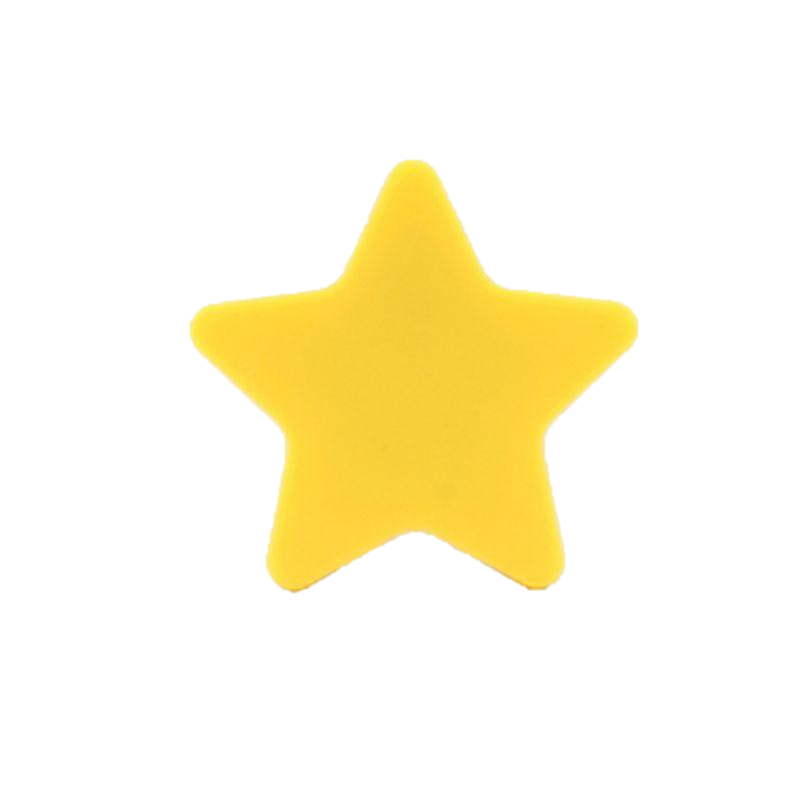 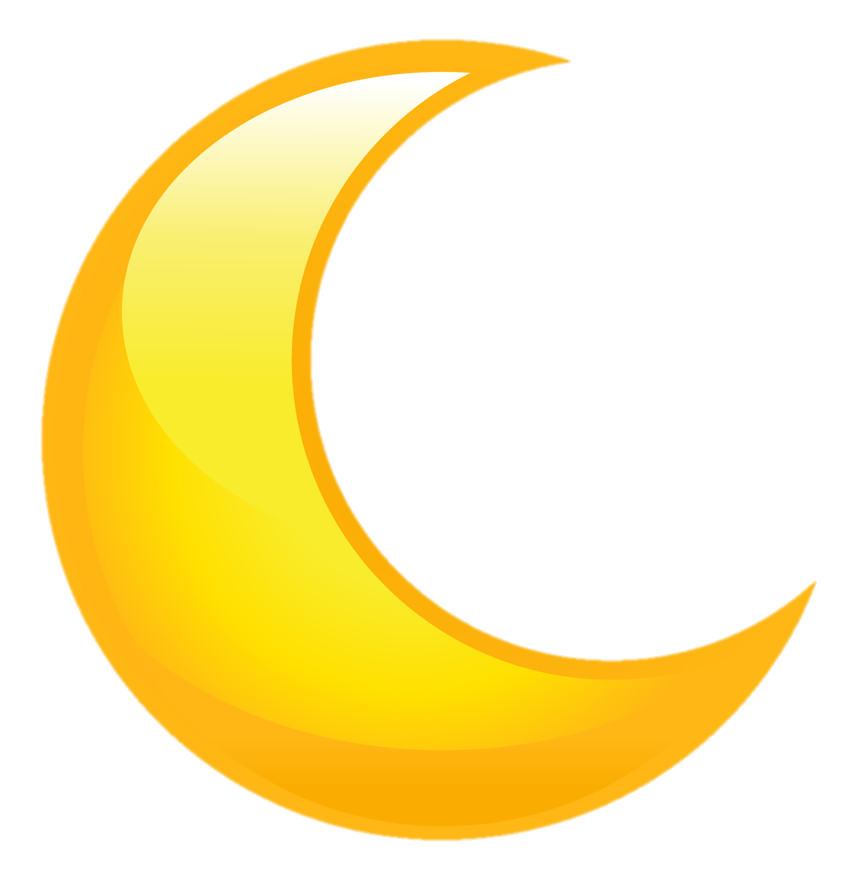 2
2
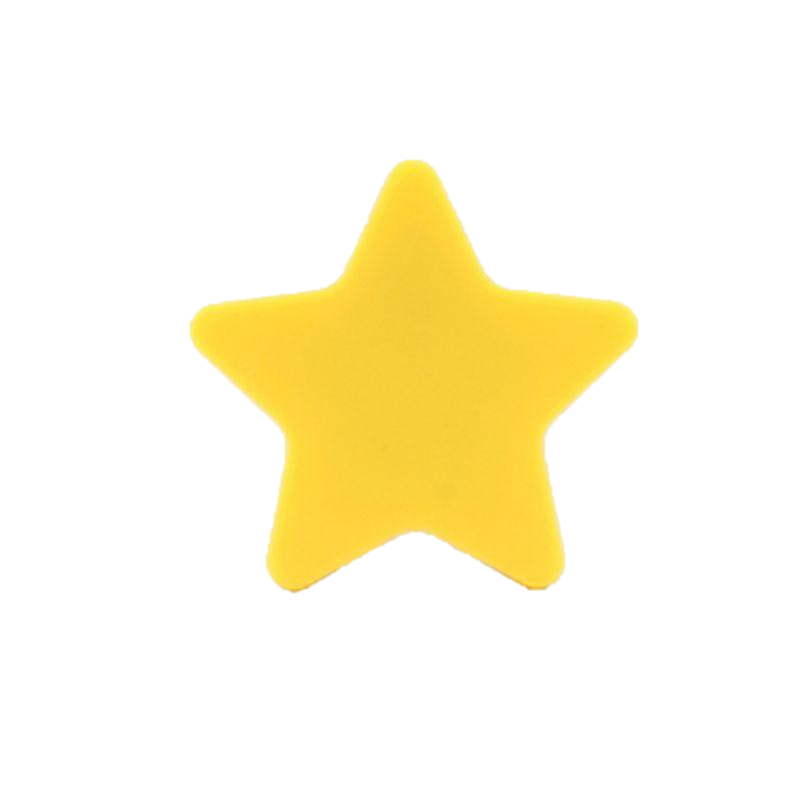 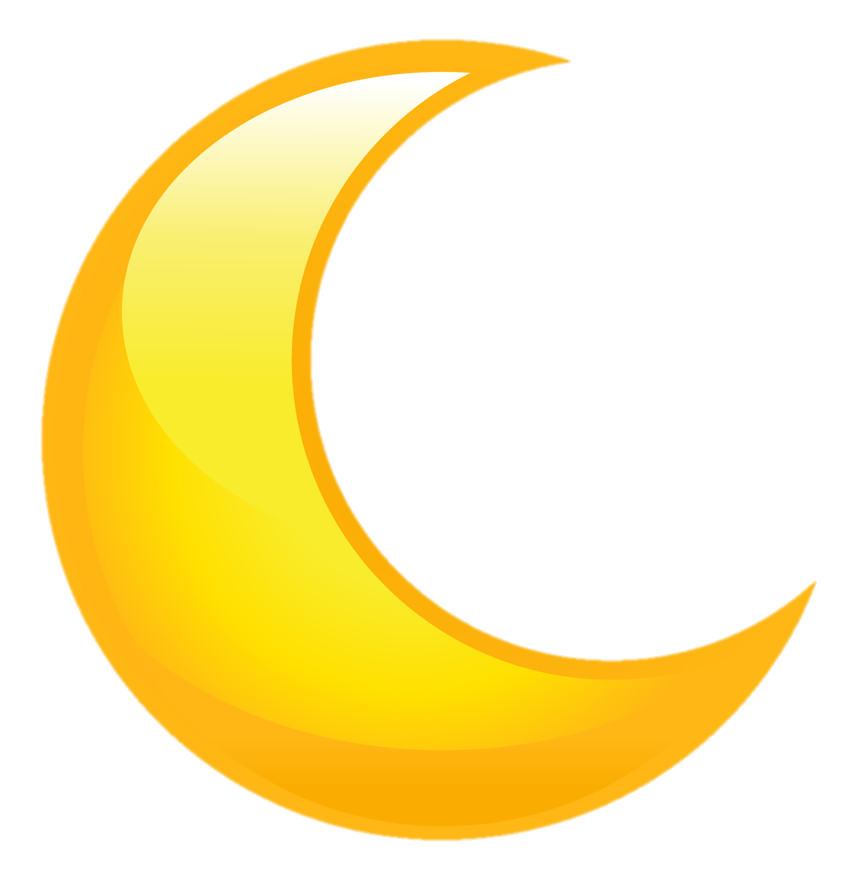 3
Đáp án : Câu hỏi
Đáp án : Không
Đáp án: Lầy lội
3
Đáp án: Trần Đăng Khoa
Đáp án: Rộng
Đáp án: Quan hệ tăng tiến
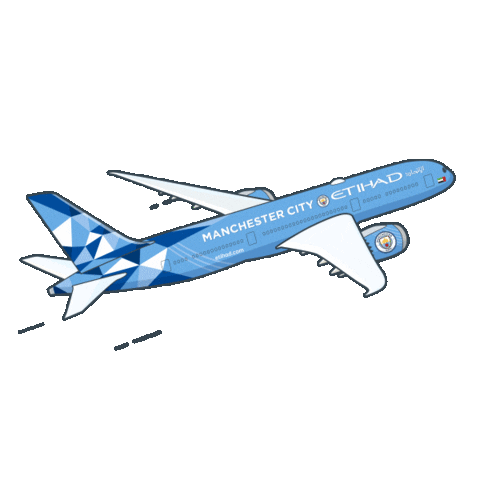 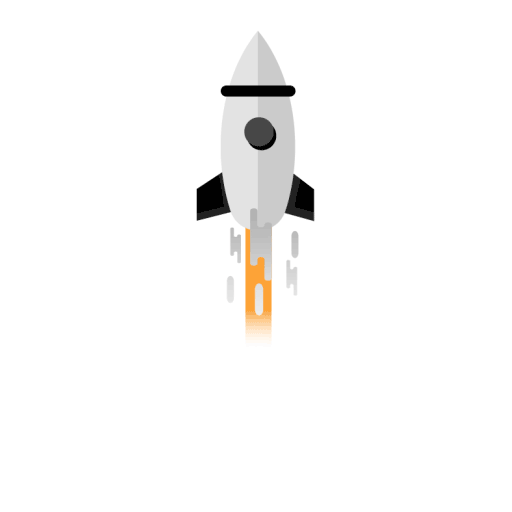 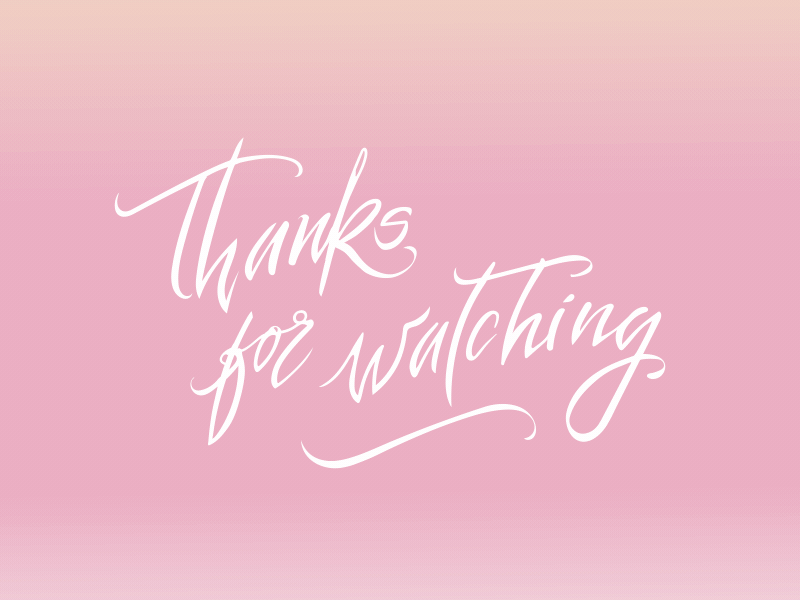